Виртуальная книжная выставка
Новая литература в ЭБС ZNANIUM (октябрь 2024)
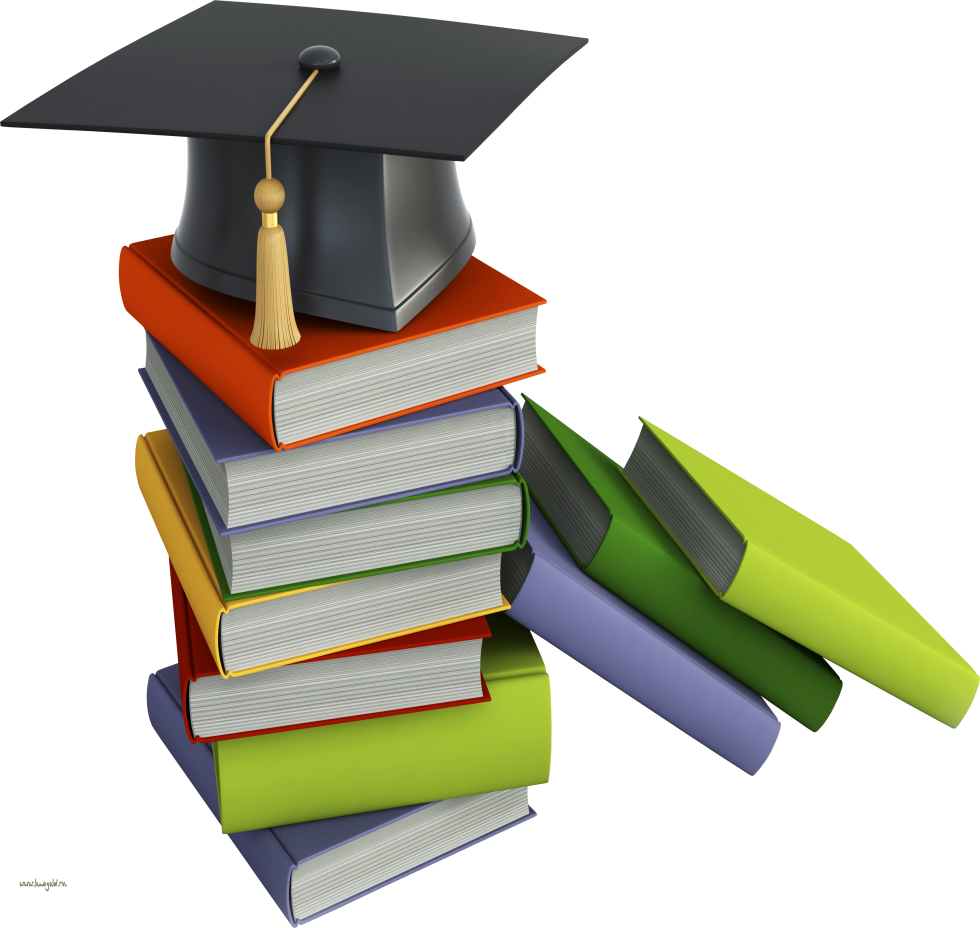 Библиотека КГТТ
Книга имеет выраженную практическую и профессиональную направленность, при ее написании использовался лингвистический материал из юридической, управленческой и других деловых сфер. Дает представление об особенностях письменного официального общения; описана история формирования языка документов, объясняющая его современный облик; подробно рассматриваются правила составления и оформления деловой документации, несоблюдение которых может лишить документ его правомочности; даются рекомендации по работе над композицией документа; приведены стандартные фразы и образцы форм, облегчающие работу над созданием документов различных жанров. Для тех, чья нынешняя или будущая профессиональная деятельность связана с оформлением документов.
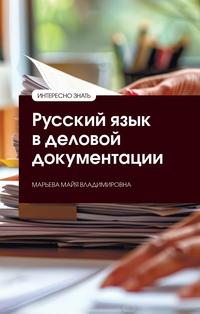 Марьева, М.В. Русский язык в деловой документации / М.В. Марьева. — Москва: ИНФРА-М, 2025. — 323 с. — (Интересно знать). - ISBN 978-5-16-020483-3. - Текст : электронный. - URL: https://znanium.ru/catalog/product/2178021 (дата обращения: 24.10.2024). – Режим доступа: по подписке.
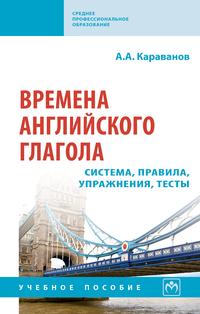 Учебное пособие посвящено одной из самых актуальных тем английской грамматики — временам английского глагола. Система времен английского глагола является настолько стройной, гармоничной, компактной и «геометрически правильной», что при подходящей методике подачи и проработке материала она представляет собой идеальный объект для изучения. В пособии ставится цель развивать у учащихся языковое чувство, поскольку, лишь обладая языковым чувством, можно научиться строить правильные высказывания на иностранном языке. Содержит 28 правил, 390 упражнений и 18 тестов. Широко представлена современная английская разговорная речь, что позволяет учащимся глубоко погрузиться в живую стихию языка.
Караванов, А.А. Времена английского глагола. Система, правила, упражнения, тесты: учебное пособие / А.А. Караванов. - Москва: ИНФРА-М, 2025. - 212 с. - (Среднее профессиональное образование). - ISBN 978-5-16-020404-8. - Текст: электронный. - URL: https://znanium.ru/catalog/ product/2172160 (дата обращения: 24.10.2024). – Режим доступа: по подписке.
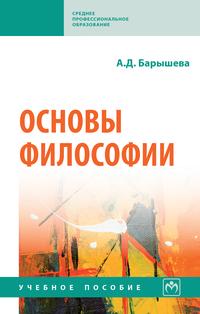 В пособии отражены вопросы как исторического развития философского знания, так и основных теоретических разделов философии, отражающих сущностные свойства бытия и сознания, человека и его места в мире. Материалы пособия нацеливают на уяснение роли философии как мировоззренческого и методологического ориентира в современном научном пространстве.        Соответствует федеральным государственным образовательным стандартам среднего профессионального образования последнего поколения. Адресовано студентам образовательных учреждений среднего профессионального образования и всем интересующимся философией.
Барышева, А.Д. Основы философии: учебное пособие / А.Д. Барышева. - Москва: ИНФРА-М, 2025. - 197 с. - (Среднее профессиональное образование). - ISBN 978-5-16-018054-0. - Текст: электронный. - URL: https://znanium.ru/catalog/product/1907643 (дата обращения: 24.10.2024). – Режим доступа: по подписке.
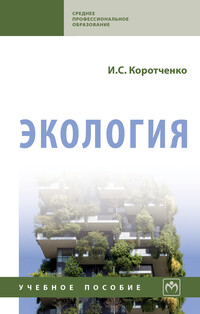 В учебном пособии представлен теоретический материал по основам экологии. Приводятся вопросы для самоконтроля, примеры и дополнительная информация, задания для самостоятельной работы, контрольные вопросы. Обширный иллюстрационный материал направлен на развитие творческого и нестандартного мышления, общекультурного уровня. Соответствует требованиям федерального государственного образовательного стандарта среднего профессионального образования последнего поколения.
Коротченко, И.С. Экология: учебное пособие / И.С. Коротченко. - Москва: ИНФРА-М, 2024. - 270 с. — (Среднее профессиональное образование). - ISBN 978-5-16-019670-1. - Текст : электронный. - URL: https://znanium.ru/catalog/product/2133639 (дата обращения: 24.10.2024). – Режим доступа: по подписке.
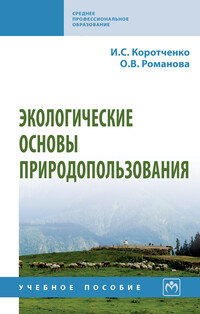 В учебном пособии даны теоретические основы рационального природопользования, освещены вопросы охраны окружающей среды и между народного сотрудничества. Оснащено заданиями, контрольными вопросами по курсу, основными терминами для организации практических, семинарских занятий, самостоятельной, исследовательской работы студентов. Список литературы содержит специальные и общеобразовательные работы. Соответствует требованиям федеральных государственных стандартов среднего профессионального образования последнего поколения. Предназначено для студентов учреждений среднего профессионального образования.
Коротченко, И.С. Экологические основы природопользования: учебное пособие / И.С. Коротченко, О. В. Романова. - Москва: ИНФРА-М, 2024. - 153 с. - (Среднее профессиональное образование). - ISBN 978-5-16-019009-9. - Текст: электронный. - URL: https://znanium.ru/catalog/product/2082734 (дата обращения: 24.10.2024). – Режим доступа: по подписке.
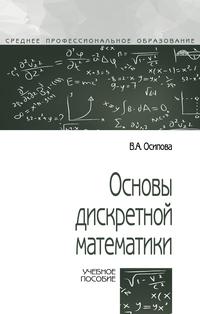 В  учебном пособии излагаются основы современной дискретной математики. Рассматриваются вопросы, связанные с комбинаторикой, математической логикой, теорией графов. Приводятся практические задачи и даются алгоритмы их решения. Соответствует требованиям федеральных государственных образовательных стандартов среднего профессионального образования последнего поколения. Предназначено для студентов, обучающихся по специальностям, связанным с экономикой, логистикой, бизнес-информатикой. Может оказаться полезным и студентам технических специальностей, изучающим курс «Дискретная математика».
Осипова, В.А. Основы дискретной математики: учебное пособие / В.А. Осипова. - 2-е изд., доп. - Москва: ФОРУМ: ИНФРА-М, 2025. - 157 с. - (Среднее профессиональное образование). - ISBN 978-5-00091-814-2. - Текст: электронный. - URL: https://znanium.ru/catalog/product/2172152 (дата обращения: 24.10.2024). – Режим доступа: по подписке.
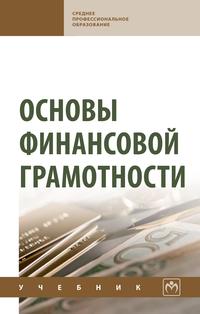 Учебник содержит шесть глав, формирующих у студентов финансовую грамотность и способствующих развитию навыков принятия решений в области управления личными финансами. Рассматриваются современные финансовые услуги и финансовые продукты для населения, виды финансовых нарушений и мошенничеств, а также способы противодействия им. Отдельно затрагиваются практические аспекты налогообложения физических лиц, способы защиты прав потребителей финансовых услуг.     Соответствует требованиям федеральных государственных образовательных стандартов среднего профессионального образования последнего поколения. Для студентов СПО, обучающихся по основным образовательным программам среднего профессионального образования
Основы финансовой грамотности: учебник / Н.Г. Гаджиев, С.А. Коноваленко, О.В. Скрипкина [и др.]; под общ. ред. Н.Г. Гаджиева. — Москва: ИНФРА-М, 2025. — 245 с. — (Среднее профессиональное образование). - ISBN 978-5-16-020462-8. - Текст: электронный. - URL: https://znanium.ru/catalog/product/2175040 (дата обращения: 24.10.2024). – Режим доступа: по подписке.
Про
В учебном пособии рассматриваются вопросы современного состояния финансового рынка, финансовых институтов и финансовых инструментов для повышения финансовой грамотности населения, так как решение социальных проблем трудоспособного населения в области жилищного и пенсионного обеспечения, страхования, образования все больше переходит из сферы ответственности государства в сферу личных интересов граждан.        Соответствует требованиям федеральных государственных образовательных стандартов среднего профессионального образования последнего поколения. Для студентов учреждений среднего профессионального образования, преподавателей, а также всех, кто хочет овладеть основами финансовой грамотности.
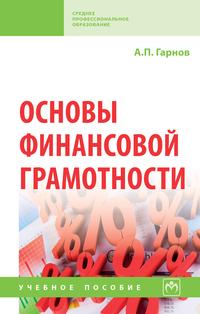 Гарнов, А.П. Основы финансовой грамотности: учебное пособие / А.П. Гарнов. - Москва: ИНФРА-М, 2025. - 211 с. - (Среднее профессиональное образование). - ISBN 978-5-16-020229-7. - Текст : электронный. - URL: https://znanium.ru/catalog/product/2163648 (дата обращения: 24.10.2024). – Режим доступа: по подписке.
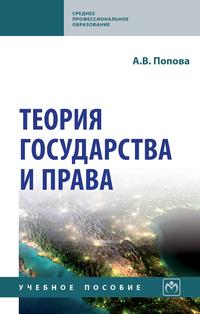 Содержание учебного пособия последовательно раскрывает необходимые дефиниции, историю развития и исследовательские методы дисциплины «Теория государства и права» в соответствии с рабочей программой. Соответствует требованиям федеральных государственных образовательных стандартов среднего профессионального образования последнего поколения.     Предназначено для студентов, обучающихся по направлению подготовки «Юриспруденция», аспирантов и преподавателей юридических факультетов, а также для всех интересующихся правовыми вопросами.
Попова, А.В. Теория государства и права: учебное пособие / А.В. Попова. - Москва: ИНФРА-М, 2025. - 365 с. - (Среднее профессиональное образование). - ISBN 978-5-16-020467-3. - Текст: электронный. - URL: https://znanium.ru/catalog/product/2175116 (дата обращения: 24.10.2024). – Режим доступа: по подписке.
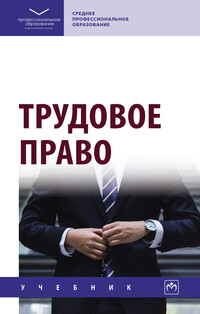 Содержание учебника дает необходимое представление об основных понятиях, категориях, институтах отрасли права «Трудовое право». С учетом самостоятельного изучения студентами нормативных правовых источников и специальной литературы учебник призван способствовать приобретению профессиональных знаний по вопросам регулирования отношений, входящих в предмет данной отрасли российского права. Учебный материал сопровождается контрольными вопросами и заданиями, которые помогут более глубоко разобраться в ключевых вопросах трудового права и научиться применять его нормы на практике. Соответствует требованиям федеральных государственных образовательных стандартов среднего профессионального образования последнего поколения. Для студентов учреждений среднего профессионального образования, изучающих курс «Трудовое право».
Трудовое право: учебник / под ред. С.Н. Ерёминой, Е.А. Степановой. - Москва: ИНФРА-М, 2023. - 331 с. - (Среднее профессиональное образование). - ISBN 978-5-16-018061-8. - Текст: электронный. - URL: https://znanium.ru/catalog/product/1908962 (дата обращения: 24.10.2024). – Режим доступа: по подписке.
Учебник подготовлен в соответствии с программой учебного курса «Уголовное право», изучаемого в вузах по направлению «Юриспруденция», на основе современных научных концепций, действующего уголовного законодательства и правоприменительной практики. В учебнике учтены последние изменения в УК РФ, дается современное понимание институтов Обшей части уголовного права России, излагаются положения его Особенной части, анализируется судебная практика, по дискуссионным вопросам теории и практики уголовного права представлены различающиеся точки зрения ученых.
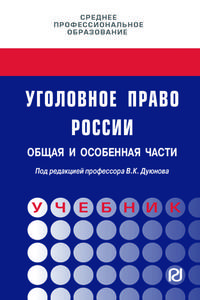 Дуюнов, В.К. Уголовное право России. Общая и Особенная части: учебник / под ред. д-ра юрид. наук, проф. В.К. Дуюнова. - Москва: РИОР: ИНФРА-М, 2025. - 700 с. - (Среднее профессиональное образование).  ISBN 978-5-369-01902-3. - Текст: электронный. - URL: https://znanium.ru/catalog/product/2172166 (дата обращения: 24.10.2024). – Режим доступа: по подписке.
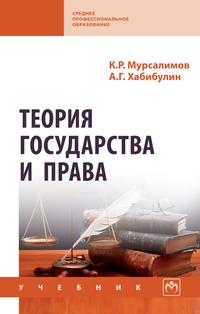 В учебнике сочетаются новейшие государственно-правовые разработки с устоявшимися знаниями отечественной теории государства и права, важнейшим из которых является положение о единстве и взаимодействии государства и права. Обобщаются сведения о современном развитии и функционировании государства и права, обозначаются их роль и значение в мировом интеграционном процессе; определяется методологическая основа юридической науки, дается социально-экономическая и политико-правовая характеристика взаимодействия государства и общества.      Соответствует требованиям федеральных государственных образовательных стандартов среднего профессионального образования последнего поколения.
Мурсалимов, К.Р. Теория государства и права: учебник / К.Р. Мурсалимов, А.Г. Хабибулин. - 5-е изд., перераб. и доп. - Москва: ИНФРА-М, 2025. - 623 с. - (Среднее профессиональное образование). - ISBN 978-5-16-020248-8. - Текст: электронный. - URL: https://znanium.ru/catalog/product/2165083 (дата обращения: 24.10.2024). – Режим доступа: по подписке.
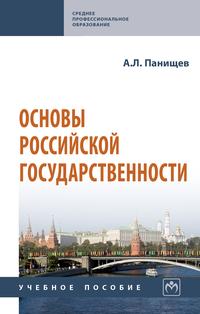 Учебное пособие призвано объяснить цивилизационные, мультикультурные основы России, показать ее уникальность и нравственное значение. Соответствует требованиям федеральных государственных образовательных стандартов среднего профессионального образования последнего поколения. Для студентов средних специальных учебных заведений, преподавателей, а также всех, кто интересуется вопросами российской государственности.
Панищев, А.Л. Основы российской государственности: учебное пособие / А.Л. Панищев. - Москва: ИНФРА-М, 2025. - 190 с. - (Среднее профессиональное образование). - ISBN 978-5-16-020405-5. - Текст: электронный. - URL: https://znanium.ru/catalog/product/2172167 (дата обращения: 24.10.2024). – Режим доступа: по подписке.
Про
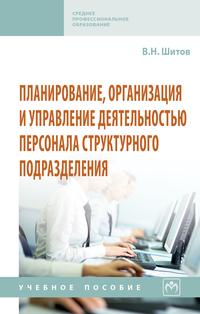 В учебном пособии дается общее представление о целях и задачах структурного подразделения, рассматриваются основные и вспомогательные бизнес-процессы, описаны сущность и характерные черты структуры машиностроительного предприятия и профессиональной деятельности в сфере планирования, организации и управления деятельностью персонала структурного подразделения. Включает теоретический материал и практикумы по дисциплине к каждой из девяти глав. Соответствует требованиям федеральных государственных образовательных стандартов среднего профессионального образования последнего поколения.
Сборка, монтаж, регулировка и ремонт электрооборудования (ПМ.01) : учебное пособие для СПО / составители : Н. А. Олифиренко, Т. Н. Хлыстунова, И. В. Овчинникова.  -  Ростов на Дону : Феникс, 2018. - 366 с. : ил. - (Среднее профессиональное образование). – Текст : непосредственный.
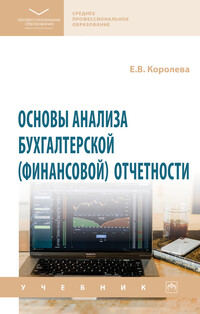 Учебник содержит теоретический материал по изучению дисциплины «Основы анализа бухгалтерской (финансовой) отчетности», аналитические таблицы, задания и методические рекомендации по их выполнению, вопросы для самоконтроля, формы бухгалтерской отчетности. Соответствует требованиям федеральных государственных образовательных стандартов среднего профессионального образования последнего поколения. Предназначен для обучающихся по программе среднего профессионального образования по специальности 38.02.01 «Экономика и бухгалтерский учет (по отраслям)», а также для преподавателей, специалистов аналитических служб, практикующих бухгалтеров и экономистов, финансовых менеджеров.
Королева, Е.В. Основы анализа бухгалтерской (финансовой) отчетности: учебник / Е.В. Королева. - Москва: ИНФРА-М, 2024. - 306 с. - (Среднее профессиональное образование). -ISBN 978-5-16-018176-9. - Текст : электронный. - URL: https://znanium.ru/catalog/product/1915793 (дата обращения: 24.10.2024). – Режим доступа: по подписке.
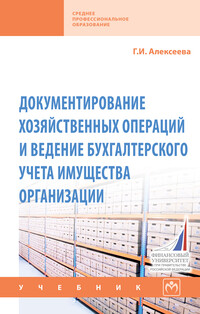 Учебник содержит все вопросы документирования хозяйственных операций и ведения бухгалтерского учета имущества организации и написан на основе действующих нормативных и законодательных актов, федеральных стандартов бухгалтерского учета. Соответствует требованиям федеральных государственных образовательных стандартов среднего профессионального образования последнего поколения. Для студентов, обучающихся по специальности 38.02.01 «Экономика и бухгалтерский учет (по отраслям)», а также специалистов финансовых служб организаций и менеджеров экономических субъектов.
Алексеева, Г. И. Документирование хозяйственных операций и ведение бухгалтерского учета имущества организации : учебник / Г.И. Алексеева. — Москва : ИНФРА-М, 2024. — 459 с. — (Среднее профессиональное образование). — DOI 10.12737/1905753. - ISBN 978-5-16-018032-8. - Текст : электронный. - URL: https://znanium.ru/catalog/product/1905753 (дата обращения: 24.10.2024). – Режим доступа: по подписке.
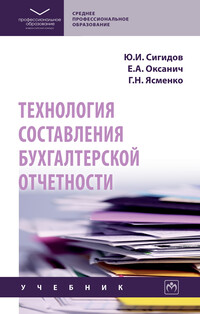 В учебнике раскрыта сущность бухгалтерской отчетности, описана практика ее формирования в соответствии с российскими нормативными документами. Представлены сущность основных элементов финансовой отчетности, а также показано влияние различных факторов на ее информативность. Подробно рассмотрены методики формирования основных форм и пояснений к бухгалтерской финансовой отчетности, даны рекомендации по исправлению возникающих ошибок в учете и отчетности. Изложены содержание и техника составления форм налоговой отчетности, отчетности в государственные внебюджетные фонды и органы статистики. Соответствует требованиям федеральных государственных образовательных стандартов среднего профессионального образования последнего поколения. Для обучающихся по направлению подготовки 38.02.01 «Экономика и бухгалтерский учет (по отраслям)».
Сигидов, Ю.И. Технология составления бухгалтерской отчетности: учебник / Ю.И. Сигидов, Е.А. Оксанич, Г.Н. Ясменко; под ред. Ю.И. Сигидова. - Москва: ИНФРА-М, 2024. - 342 с. - (Среднее профессиональное образование). - ISBN 978-5-16-017726-7. - Текст: электронный. - URL: https://znanium.ru/catalog/product/1870567 (дата обращения: 24.10.2024). – Режим доступа: по подписке
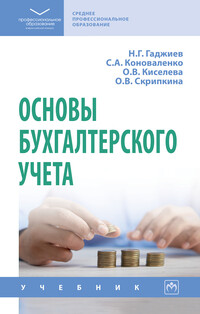 Учебник раскрывает специфику дисциплины «Основы бухгалтерского учета». Ее изучение позволит овладеть основными приемами, техникой и методикой учета, приобрести навыки работы с учетными документами. Соответствует требованиям федеральных государственных образовательных стандартов среднего профессионального образования последнего поколения.           Для студентов учреждений среднего профессионального образования, обучающихся по специальности 38.02.01 «Экономика и бухгалтерский учет (по отраслям)».
Основы бухгалтерского учета: учебник / Н.Г. Гаджиев, С.А. Коноваленко, О.В. Киселева, О.В. Скрипкина; под общ. ред. Н.Г. Гаджиева. - Москва: ИНФРА-М, 2024. - 251 с. - (Среднее профессиональное образование). - ISBN 978-5-16-018149-3. - Текст: электронный. - URL: https://znanium.ru/catalog/product/1913538 (дата обращения: 24.10.2024). – Режим доступа: по подписке.
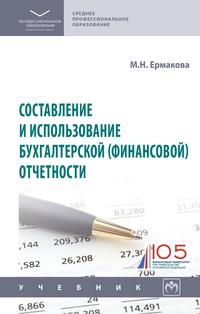 Учебник представляет собой системное изложение принципов и правил документирования, отражения в учетных регистрах и отчетности движения объектов бухгалтерского учета, а также раскрывает сущность и содержание основных элементов бухгалтерской (финансовой) отчетности. Состоит из двух разделов: технология составления бухгалтерской (финансовой) отчетности и аналитические возможности бухгалтерской (финансовой) отчетности. Учебник разработан с учетом требований к профессиональным компетенциям подготовки специалистов среднего звена. Соответствует требованиям федеральных государственных образовательных стандартов среднего профессионального образования. Для подготовки специалистов среднего звена по специальности 38.02.01 «Экономика и бухгалтерский учет (по отраслям)».
Ермакова, М.Н. Составление и использование бухгалтерской (финансовой) отчетности: учебник / М.Н. Ермакова. - Москва: ИНФРА-М, 2025. - 302 с. - (Среднее профессиональное образование). - ISBN 978-5-16-019367-0. - Текст : электронный.
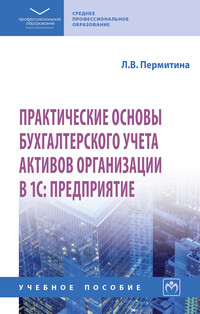 В учебном пособии систематизированы базовые знания по ведению бухгалтерского учета активов организации, которые представлены с позиции ведения бухгалтерского учета автоматизированным способом с использованием программы «1С: Предприятие». Разделы посвящены ведению учета отдельных компонентов активов организации. Теоретический материал сопровождается практическими примерами, каждая тема завершается контрольными вопросами, тестами и практическими заданиями, позволяющими проверить и закрепить полученные знания. Соответствует требованиям федеральных государственных образовательных стандартов среднего профессионального образования последнего поколения.     Для студентов учреждений среднего профессионального образования.
Пермитина, Л.В. Практические основы бухгалтерского учета активов организации в 1С: Предприятие: учебное пособие / Л.В. Пермитина. - Москва: ИНФРА-М, 2024. - 155 с. - (Среднее профессиональное образование). - ISBN 978-5-16-018580-4. - Текст: электронный. - URL: https://znanium.ru/catalog/product/2030898 (дата обращения: 24.10.2024). – Режим доступа: по подписке.
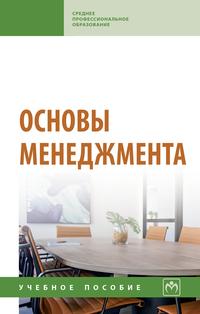 В учебном пособии изложен курс современного менеджмента. Используется практический материал (ситуационные задания), способствующий усвоению предлагаемого курса. Пособие охватывает опыт лучших отечественных и зарубежных изданий. Соответствует требованиям федеральных государственных образовательных стандартов среднего профессионального образования последнего поколения.   Предназначено для студентов, обучающихся по экономическим специальностям, и всех интересующихся вопросами управления.
Основы менеджмента: учебное пособие / Я.Ю. Радюкова, М.В. Беспалов, В.И. Абдукаримов [и др.]. - Москва: ИНФРА-М, 2025. - 297 с. + Доп. материалы [Электронный ресурс]. - (Среднее профессиональное образование). - ISBN 978-5-16-019219-2. - Текст: электронный. - URL: https://znanium.ru/catalog/product/2174462 (дата обращения: 24.10.2024). – Режим доступа: по подписке.
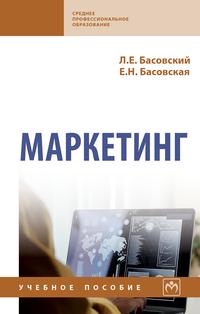 Современный полный фундаментальный учебный курс охватывает все темы, вопросы и понятия дисциплины «Маркетинг», изучение которых необходимо для получения компетенций, предусмотренных требованиями федеральных государственных образовательных стандартов среднего профессионального образования последнего поколения для студентов, изучающих эту дисциплину.       Для студентов и преподавателей экономических и управленческих направлений и практических работников.
Басовский, Л.Е. Маркетинг: учебное пособие / Л.Е. Басовский, Е.Н. Басовская. - 3-е изд., перераб. и доп. - Москва: ИНФРА-М, 2025. - 233 с. + Доп. материалы [Электронный ресурс]. - (Среднее профессиональное образование). - ISBN 978-5-16-020419-2. - Текст: электронный. - URL: https://znanium.ru/catalog/product/2173216 (дата обращения: 24.10.2024). – Режим доступа: по подписке.
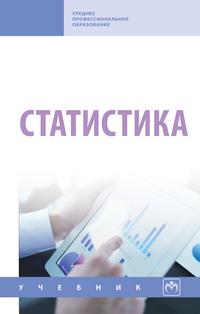 Содержание учебника разделено на три части: теория статистики и применение ее методов в конкретных исследованиях — соответственно макро- и микроэкономическая статистика. Соответствует требованиям федеральных государственных образовательных стандартов среднего профессионального образования последнего поколения. Для студентов, обучающихся по укрупненной группе специальностей и направлений подготовки «Экономика и управление», и всех интересующихся проблемами анализа конкретных процессов в областях экономики, управления, производства, учета и финансов, а также в других ситуациях, связанных с анализом массовых статистических данных.
Статистика: учебник / В.В. Глинский, Л.К. Серга, В.Г. Ионин [и др.]; под ред. В.В. Глинского. - 5-е изд., перераб. и доп. - Москва: ИНФРА-М, 2025. - 372 с. - (Среднее профессиональное образование). - ISBN 978-5-16-020348-5. - Текст: электронный. - URL: https://znanium.ru/catalog/product/2169870 (дата обращения: 24.10.2024). – Режим доступа: по подписке.
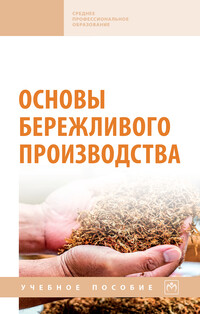 Учебное пособие разработано согласно рабочей программе дисциплины «Основы бережливого производства». Приведенный теоретический материал раскрывает основы бережливого производства, а тестовые и практические задания способствуют проработке учебного материала, обеспечивая эффективное применение полученных знаний в процессе профессиональной деятельности. Соответствует требованиям федерального государственного образовательного стандарта среднего профессионального образования последнего поколения.         Для обучающихся в учреждениях среднего профессионального образования.
Основы бережливого производства: учебное пособие / М.Р. Рогулина, И.Г. Смирнова, О.В. Курчий [и др.]. - Москва: ИНФРА-М, 2025. - 170 с. - (Среднее профессиональное образование).  - ISBN 978-5-16-018429-6. - Текст : электронный. - URL: https://znanium.ru/catalog/product/2162492 (дата обращения: 24.10.2024). – Режим доступа: по подписке.
В учебнике отражены основные этапы формирования и развития отечественной системы делопроизводства. Дана характеристика действующих законодательных и нормативных правовых актов Российской Федерации, регулирующих современные нормы работы с документами. Рассмотрены современные требования к оформлению документов; изложены проблемы создания и деятельности службы делопроизводства; приведено описание основных технологических операций документационного обеспечения управления. Соответствует требованиям федеральных государственных образовательных стандартов среднего профессионального образования последнего поколения. Для студентов средних специальных учебных заведений, обучающихся по специальности «Документационное обеспечение управления и архивоведение».
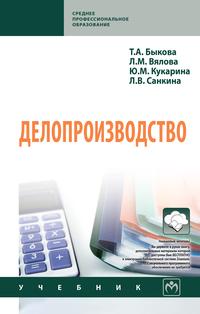 Делопроизводство: учебник / Т.А. Быкова, Л.М. Вялова, Ю.М. Кукарина, Л.В. Санкина; под общ. ред. доц. Т.А. Быковой. - 5-е изд., перераб. и доп. - Москва: ИНФРА-М, 2025. - 403 с. + Доп. материалы [Электронный ресурс]. - (Среднее профессиональное образование). - ISBN 978-5-16-020456-7. - Текст : электронный. - URL: https://znanium.ru/catalog/product/2174888 (дата обращения: 24.10.2024). – Режим доступа: по подписке.
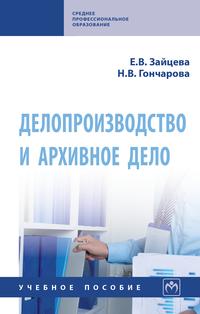 В предлагаемом учебном пособии рассмотрены темы, связанные с документационным обеспечением управления и архивным делом — вопросы истории развития делопроизводства и архивного дела в Российской Федерации, технологии документирования, подготовки докумен тов на оперативное и архивное хранение. Учебное пособие может быть использовано в образовательном процессе, а также служить справочным пособием для организации работы службы документационного обеспечения управления в организации, учреждении, органе власти.      Соответствует требованиям федеральных государственных образовательных стандартов среднего профессионального образования последнего поколения.
Зайцева, Е.В. Делопроизводство и архивное дело: учебное пособие / Е.В. Зайцева, Н.В. Гончарова. - Москва: ИНФРА-М, 2025. - 258 с. - (Среднее профессиональное образование). - ISBN 978-5-16-020233-4. - Текст: электронный. - URL: https://znanium.ru/catalog/product/ 2163868 (дата обращения: 24.10.2024). – Режим доступа: по подписке.
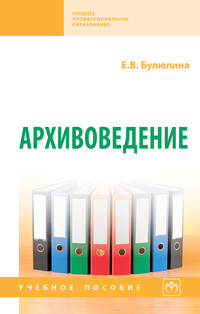 В учебном пособии рассматриваются вопросы организации документов Архивного фонда Российской Федерации, экспертизы ценности документов, комплектования архивов, обеспечения сохранности, научного описания и использования архивных документов и организации работы архивных учреждений. Соответствует требованиям федеральных государственных образовательных стандартов высшего образования последнего поколения.       Предназначено для обучающихся по специальности «Документационное обеспе-чение управления и архивоведение».
Булюлина, Е.В. Архивоведение: учебное пособие / Е.В. Булюлина. - Москва: ИНФРА-М, 2025. -206 с. - (Среднее профессиональное образование). - ISBN 978-5-16-020095-8. - Текст: электронный. - URL: https://znanium.ru/catalog/product/2157634 (дата обращения: 24.10.2024). – Режим доступа: по подписке.
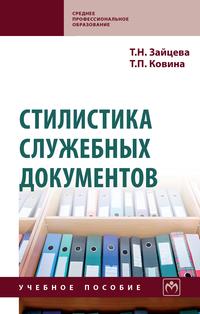 Учебное пособие включает справочный теоретический материал и разнообразные упражнения для практических занятий по стилистике служебных документов — одному из разделов учебных дисциплин «Русский язык в профессиональной деятельности», «Профессиональная этика и основы делового общения», «Русский язык и культура речи», а также других дисциплин, связанных с теорией и практикой современной служебной коммуникации. Также даны вопросы для обсуждения, задания для самостоятельной работы, списки рекомендуемой литературы и нормативных актов, приложение.    Соответствует требованиям федеральных государственных образовательных стандартов среднего профессионального образования. Предназначено для студентов средних учебных заведений, обучающихся по направлению подготовки 46.02.01 Документационное обеспечение управления и архивоведение.
Зайцева, Т.Н. Стилистика служебных документов: учебное пособие / Т.Н. Зайцева, Т.П. Ковина. - Москва: ИНФРА-М, 2025. - 25 4 с. - (Среднее профессиональное образование). - ISBN 978-5-16-020369-0. - Текст: электронный. - URL: https://znanium.ru/catalog/product/2170688 (дата обращения: 24.10.2024). – Режим доступа: по подписке.
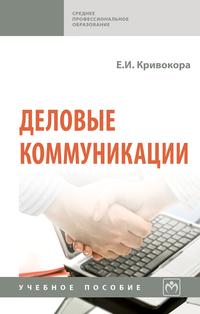 В учебном пособии обобщены теоретические исследования в области управления деловыми коммуникациями в современном обществе. Особый акцент сделан на недостаточно проработанном организационно-управленческом аспекте коммуникаций.. Предназначено для студентов СПО, обучающихся по укрупненной группе специальностей и направлений «Экономика и управление», а также для преподавателей, специалистов и руководителей предприятий.
Кривокора, Е.И. Деловые коммуникации: учебное пособие / Е.И. Кривокора. - Москва: ИНФРА-М, 2025. - 190 с. - (Среднее профессиональное образование). - ISBN 978-5-16-020321-8. - Текст: электронный. - URL: https://znanium.ru/catalog/product/2169572 (дата обращения: 24.10.2024). – Режим доступа: по подписке.
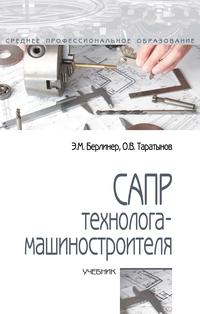 Учебник посвящен применению систем автоматизации проектирования (САПР) в работе технолога машиностроительного предприятия. Приведены основные сведения о САПР технолога, получивших в России широкое применение. Рассмотрены вопросы, связанные с использованием современных компьютерных технологий для быстрого изготовления прототипов изделий с применением САПР при обработке металлов давлением в литейном и сварочном производстве. Предназначен для студентов машиностроительных учебных заведений, будет полезен студентам технических колледжей и работникам промышленности.
Берлинер, Э. М. САПР технолога-машиностроителя : учебник / Э.М. Берлинер, О.В. Таратынов. - Москва: ФОРУМ: ИНФРА-М, 2025. - 336 с. - (Среднее профессиональное образование). - ISBN 978-5-00091-815-9. - Текст: электронный. - URL: https://znanium.ru/catalog/product/2172172 (дата обращения: 24.10.2024). – Режим доступа: по подписке.
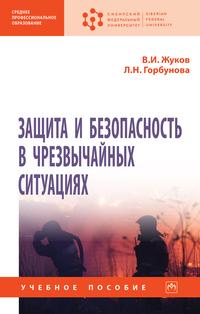 В учебном пособии изложены источники поражающих факторов природных и техногенных чрезвычайных ситуаций в транспортно-дорожном комплексе, методы и средства защиты и обеспечения безопасности, а также основные понятия и категории этой области знаний. Приведены методики и примеры расчетов защиты населения и территорий от различных факторов чрезвычайных ситуаций.
Жуков, В.И. Защита и безопасность в чрезвычайных ситуациях: учебное пособие / В.И. Жуков, Л.Н. Горбунова. - Москва: ИНФРА-М; Красноярск: Сиб. федер. ун-т, 2025. - 392 с. - (Среднее профессиональное образование). - ISBN 978-5-16-020204-4. - Текст : электронный. - URL: https://znanium.ru/catalog/product/2162988 (дата обращения: 24.10.2024). – Режим доступа: по подписке.
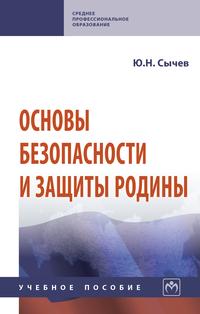 Материал учебного пособия имеет разработанные рекомендации по порядку действий пострадавших, попавших в чрезвычайную ситуацию военного или мирного времени. Рекомендованный порядок действий направлен на сохранение здоровья и жизни пострадавших. Содержатся сведения о начальной военной подготовке. Даны последние статистические данные МЧС России. Каждая тема завершается контрольными вопросами и заданиями. В конце учебного пособия представлены список тем для рефератов, глоссарий, проверочные тесты с ответами. Соответствует требованиям федеральных государственных образовательных стандартов среднего профессионального образования последнего поколения.      Для студентов, изучающих дисциплины «Безопасность жизнедеятельности» и «Основы безопасности и защиты Родины».
Сычев, Ю. Н. Основы безопасности и защиты Родины : учебное пособие / Ю.Н. Сычев. — Москва : ИНФРА-М, 2025. — 305 с. — (Среднее профессиональное образование). — DOI 10.12737/2146050. - ISBN 978-5-16-019935-1. - Текст : электронный. - URL: https://znanium.ru/catalog/product/2173238 (дата обращения: 24.10.2024). – Режим доступа: по подписке.
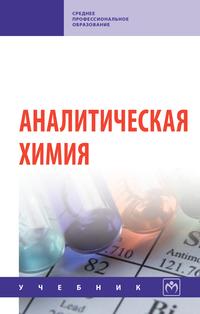 Учебник отвечает современному содержанию аналитической химии как науки и практики работы аналитических служб в химической промышленности. Учебник имеет производственную направленность и содержит разделы, посвященные аналитическому контролю производства, организации работы аналитической службы на предприятиях, особенностям анализа профильных групп объектов. Применен процессный подход, позволяющий представить анализ как процесс получения аналитической информации, выделить в нем основные стадии и установить связь между ними. Соответствует требованиям федеральных государственных образовательных стандартов среднего профессионального образования последнего поколения.   Предназначен для студентов технологических специальностей, изучающих аналитическую химию и смежные с ней дисциплины.
Аналитическая химия: учебник / Н.И. Мовчан, Р.Г. Романова, Т.С. Горбунова [и др.]. - Москва: ИНФРА-М, 2025. - 394 с. - (Среднее профессиональное образование). - ISBN 978-5-16-020343-0. - Текст: электронный. - URL: https://znanium.ru/catalog/product/2169779 (дата обращения: 24.10.2024). – Режим доступа: по подписке.
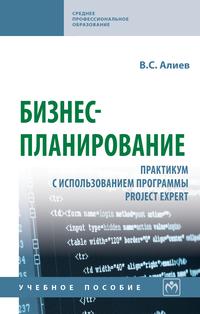 В учебном пособии на практических примерах излагаются технология разработки и анализа приемлемых инвестиционных проектов, а также процесс создания для этих проектов бизнес-планов средствами популярной программы Project Expert 7. Рассматриваются вопросы компьютерной реализации элементов финансового менеджмента в среде пакета прикладных программ (ППП) MS Excel, связанные с инвестиционным проектированием. Анализируются риски инвестиционных проектов в среде ППП MS Excel.     Соответствует требованиям федеральных государственных образовательных стандартов среднего профессионального образования последнего поколения. Предназначено для студентов, обучающихся по укрупненной группе специальностей и направлений подготовки «Экономика и управление».
Алиев, В.С. Бизнес-планирование: практикум с использованием программы Project Expert: учебное пособие / В.С. Алиев. - 3-е изд., перераб. и доп. - Москва: ИНФРА-М, 2025. - 287 с. - (Среднее профессиональное образование). - ISBN 978-5-16-020241-9. - Текст: электронный. - URL: https://znanium.ru/catalog/product/2164154 (дата обращения: 24.10.2024). – Режим доступа: по подписке.
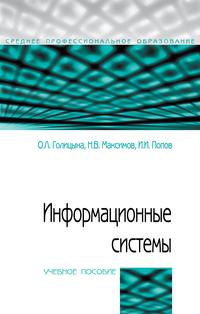 В учебном пособии рассматриваются основы функционирования, архитектура и классификация автоматизированных информационных систем, а также связанные с ними понятия «информация» и «информационная технология». Особое внимание уделяется информационно-поисковым системам и технологиям, представляемым в виде совокупных человеко-машинных систем, целью которых является построение системы знаний. Рассматриваются математические модели механизмов поиска, лингвистическое обеспечение, технологии и интерфейсы, обеспечивающие развитие поисковых процессов. Обсуждаются результаты статистических исследований поведенческих стереотипов пользователей ретроспективных баз данных научной информации. Приложение включает описание практикума по информационному поиску в документальных базах данных и ресурсах Internet.
Голицына, О.Л. Информационные системы: учебное пособие / О.Л. Голицына, Н.В. Максимов, И.И. Попов. - 2-е изд. - Москва: ФОРУМ: ИНФРА-М, 2025. - 445 с. - (Среднее профессиональное образование). - ISBN 978-5-00091-594-3. - Текст: электронный. - URL: https://znanium.ru/catalog/ product/967464 (дата обращения: 24.10.2024). – Режим доступа: по подписке.
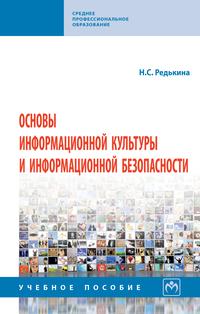 Рассматриваются современные тенденции развития информационного общества, правовые, технические и организационные аспекты информационной безопасности, интернет-угрозы и способы защиты от них, а также технологии борьбы с фейками. Особое внимание уделено основным видам аналитико-синтетической переработки информации (аннотированию, реферированию и др.), культуре информационного поиска и оформления документов. Соответствует требованиям федеральных государственных образовательных стандартов среднего профессионального образования последнего поколения. Предназначено для широкого круга студентов средних специальных учебных заведений, слушателей курсов повышения квалификации, специалистов-практиков социально-культурной сферы.
Редькина, Н.С. Основы информационной культуры и информационной безопасности: учебное пособие / Н.С. Редькина. - Москва: ИНФРА-М, 2025. - 193 с. - (Среднее профессиональное образование). - ISBN 978-5-16-020142-9. - Текст: электронный. - URL: https://znanium.ru/catalog/product/2161237 (дата обращения: 24.10.2024). – Режим доступа: по подписке.
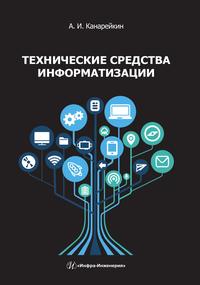 Изложены все базовые понятия разделов архитектура ПК, алгебраические структуры, cистемный блок ПК, средства хранения данных, устройства вывода данных, устройства ввода данных, устройства обмена данных программы дисциплины «Технические средства информатизации».       Для студентов учреждений среднего профессионального образования всех направлений и специальностей, обучающихся по дисциплине «Информатика».
Канарейкин, А.И. Технические средства информатизации: учебник / А.И. Канарейкин. - Москва; Вологда: Инфра-Инженерия, 2024. - 136 с. - ISBN 978-5-9729-1883-6. - Текст: электронный. - URL: https://znanium.ru/catalog/product/2170890 (дата обращения: 24.10.2024). – Режим доступа: по подписке.
В учебном пособии рассмотрены задачи проектирования и разработки информационных систем, описано теоретическое и практическое использование технологий моделирования IDEF0, DFD, UML.      Содержит множество примеров использования современных технологических средств при проектировании информационных систем для различных предметных областей. Соответствует требованиям федеральных государственных образовательных стандартов среднего профессионального образования последнего поколения.       Для студентов средних профессиональных учебных заведений, обучающихся по укрупненной группе специальностей и направлений «Информатика и вычислительная техника».
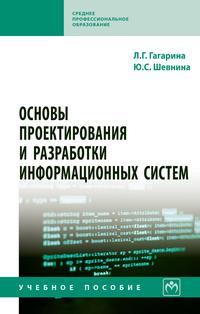 Гагарина, Л.Г. Основы проектирования и разработки информационных систем: учебное пособие / Л.Г. Гагарина, Ю.С. Шевнина. - Москва: ИНФРА-М, 2025. - 211 с. - (Среднее профессиональное образование). - ISBN 978-5-16-020463-5. - Текст: электронный. - URL: https://znanium.ru/catalog/product/2175042 (дата обращения: 24.10.2024). – Режим доступа: по подписке.
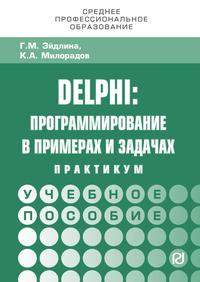 Излагаются основные приемы разработки программного обеспечения с помощью Delphi. Рассмотрены примеры разработки интерактивных Windows-приложений и приложений баз данных. Приводятся задачи и упражнения для самостоятельной работы.        Адресовано студентам учреждений среднего профессионального образования и всем читателям, начинающим изучение программирования в Delphi.
Эйдлина, Г.М. Delphi: программирование в примерах и задачах. Практикум: учебное пособие / Г.М. Эйдлина, К.А. Милорадов. - 2-е изд. - Москва: РИОР: ИНФРА-М, 2024. - 138 с. - (Среднее  профессиональное образование). - ISBN 978-5-369-01762-3. - Текст: электронный. - URL: https://znanium.ru/catalog/product/2093909 (дата обращения: 24.10.2024). – Режим доступа: по подписке.
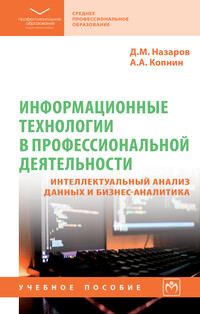 Учебное пособие предназначено для студентов, преподавателей и молодых специалистов, заинтересованных в углубленном изучении инструментальных средств для решения реальных задач анализа данных. Обширный теоретический и практический материал позволит глубоко понять и научиться эффективно применять методы машинного обучения и интеллектуального анализа данных в профессиональной деятельности. Соответствует требованиям федеральных государственных образовательных стандартов среднего профессионального образования последнего поколения.      Для студентов учреждений среднего профессио нального образования, обучающихся по направлениям «Прикладная информатика (по отраслям)», «Информационные системы и программирование» и «Интеллектуальные интегрированные системы».
Назаров, Д.М. Информационные технологии в профессиональной деятельности: интеллектуальный анализ данных и бизнес-аналитика: учебное пособие / Д.М. Назаров, А.А. Копнин. - Москва: ИНФРА-М, 2025. - 326 с. - (Среднее профессиональное образование). - ISBN 978-5-16-019356-4. - Текст: электронный. - URL: https://znanium.ru/catalog/product/2110964 (дата обращения: 24.10.2024). – Режим доступа: по подписке.
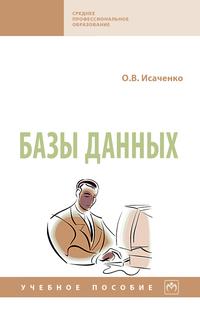 Учебное пособие написано в соответствии со стандартами группы специальностей «Информатика и вычислительная техника», дисциплины «Базы данных». Рассмотрены вопросы, связанные с принципами построения, проектирования и эксплуатации баз данных. Соответствует требованиям федеральных государственных образовательных стандартов среднего профессионального образования последнего поколения.        Для учащихся учреждений среднего профессионального образования, изучающих дисциплину «Базы данных». Может быть полезно при изучении аналогичной дисциплины в рамках учебной программы высших учебных заведений.
Исаченко, О.В. Базы данных: учебное пособие / О.В. Исаченко. - Москва: ИНФРА-М, 2025. –
 202 с. - (Среднее профессиональное образование). - ISBN 978-5-16-016506-6. - Текст: электронный. - URL: https://znanium.ru/catalog/product/1171948 (дата обращения: 24.10.2024). – Режим доступа: по подписке.
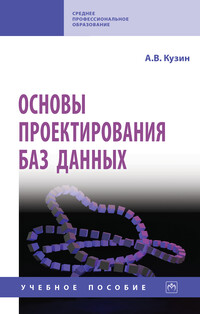 В учебном пособии рассмотрены базовые вопросы теории проектирования баз данных, использование системы управления базами данных (СУБД) Access для создания баз данных, особенности разработки пользовательских приложений на основе СУБД Microsoft Access, а также архитектура системы баз данных. Соответствует требованиям федеральных государственных образовательных стандартов среднего профессионального образования последнего поколения. Для студентов средних специальных учебных заведений, обучающихся по направлению «Информационные системы».
Кузин, А.В. Основы проектирования баз данных: учебное пособие / А.В. Кузин. - Москва: ИНФРА-М, 2025. - 229 с. - (Среднее профессиональное образование). - ISBN 978-5-16-016312-3. - Текст: электронный. - URL: https://znanium.ru/catalog/product/1096072 (дата обращения: 24.10.2024). – Режим доступа: по подписке.
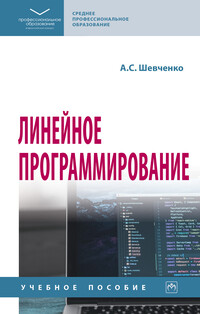 Учебное пособие содержит практические задания и теоретические сведения, необходимые для изучения раздела «Линейное программирование». Изложение сопровождается примерами решения типовых задач. Также пособие содержит примеры решения типовых задач линейного программирования с помощью системы автоматизированного проектирования Mathcad Prime и системы компьютерной алгебры Maple. Соответствует требованиям федеральных государственных образовательных стандартов среднего профессионального образования последнего поколения. Предназначено для студентов, обучающихся по специальности 09.02.07 «Информационные системы и программирование».
Шевченко, А.С. Линейное программирование: учебное пособие / А.С. Шевченко. - Москва: ИНФРА-М, 2024. - 253 с. - (Среднее профессиональное образование). - ISBN 978-5-16-017949-0. - Текст: электронный. - URL: https://znanium.ru/catalog/product/1899098 (дата обращения: 24.10.2024). – Режим доступа: по подписке.
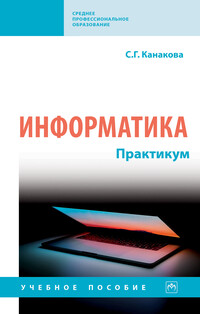 В учебном пособии предлагается 40 практических работ разнообразной тематики. Задания включают рекомендации по работе с персональным компьютером, операционной системой и прикладным программным обеспечением. В качестве видов контроля предусмотрены анализ выполненной работы студента, качественная и количественная оценка работы. Соответствует требованиям федеральных государственных образовательных стандартов среднего профессионального образования последнего поколения.           Для студентов средних профессиональных учебных заведений, обучающихся по специальности «Информационные системы и программирование».
Канакова, С.Г. Информатика. Практикум: учебное пособие / С.Г. Канакова. - Москва: ИНФРА-М, 2023. - 363 с. - (Среднее профессиональное образование). - ISBN 978-5-16-017682-6. - Текст: электронный. - URL: https://znanium.ru/catalog/product/1867576 (дата обращения: 24.10.2024). – Режим доступа: по подписке.
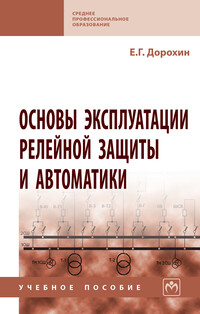 Учебное пособие содержит краткое описание наиболее распространенных устройств релейной защиты, автоматики, элементов вторичной коммутации и порядка их оперативного обслуживания. Предназначено для оперативного персонала электростанций, подстанций, оперативно-выездных бригад электрических сетей, занятого эксплуатацией электрооборудования, для диспетчеров объединенной диспетчерской службы электросетей и региональных диспетчерских управлений, работников служб релейной защиты и автоматики различного уровня и технических руководителей соответствующих организаций.
Дорохин, Е.Г. Основы эксплуатации релейной защиты и автоматики: учебное пособие / Е.Г. Дорохин. - Москва: ИНФРА-М, 2024. - 410 с. - (Среднее профессиональное образование). - ISBN 978-5-16-019963-4. - Текст: электронный. - URL: https://znanium.ru/catalog/product/2147816 (дата обращения: 24.10.2024). – Режим доступа: по подписке.
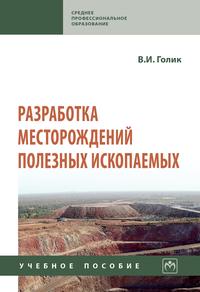 В учебном пособии изложены аспекты добычи полезных ископаемых в рамках программ для студентов горных и геологических специальностей. Дана характеристика рудных месторождений, систематизированы основные понятия разработки месторождений полезных ископаемых. Приведены сведения о вскрытии и подготовке месторождений, описаны основные технологические процессы горных работ.     Предназначено для студентов и преподавателей, горных инженеров и широкого круга читателей
Метрология, стандартизация и сертификация в машиностроении : учебник для студентов СПО / С. А. Зайцев, А. Н. Толстов, Д. Д. Грибанов, А. Д. Куранов. – [3-е изд., испр.]. - Москва : Академия, 2019. - 288 с. - (Профессиональное образование). – Текст : непосредственный.
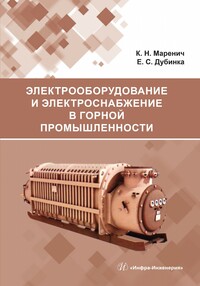 Изложены основные принципы устройства и функционирования системы электроснабжения горного предприятия, включая технические средства электроснабжения потребителей поверхности, а также специфику устройства и эксплуатации силовых электротехнических комплексов технологических участков шахты. Рассмотрены особенности устройства и функциональных свойств средств обеспечения безаварийной эксплуатации рудничного электрооборудования, а также организационные меры по созданию безопасных условий эксплуатации электрооборудования в условиях шахт. Приведена методика расчета и выбора электрооборудования системы электроснабжения технологического участка шахты.    Для студентов и аспирантов, изучающих горное дело, горную электромеханику и горную электротехнику.
Маренич, К.Н. Электрооборудование и электроснабжение в горной промышленности: учебное пособие / К.Н. Маренич, Е.С. Дубинка. - Москва; Вологда: Инфра-Инженерия, 2023. - 184 с. - ISBN 978-5-9729-1268-1. - Текст : электронный. - URL: https://znanium.com/catalog/product/2102080 (дата обращения: 24.10.2024). – Режим доступа: по подписке.
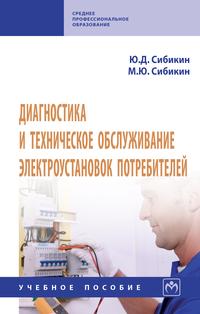 В учебном пособии рассмотрены технологии диагностирования и технического обслуживания электроустановок потребителей. Отражены особенности диагностирования электроустановок органолептическим и инструментальным методами. Приведен статистический материал по типовым отказам элементов электроустановок и способам их устранения, а также нормативным параметрам, используемым при испытаниях. Рассмотрен опыт организации инженерной службы диагностирования электроустановок и ее производственной базы.       Для студентов укрупненной группы специальностей и направлений «Электро- и теплоэнергетика». Может быть полезно инженерно-техническим сотрудникам, занимающимся эксплуатацией электроустановок.
Сибикин, Ю.Д. Диагностика и техническое обслуживание электроустановок потребителей: учебное пособие / Ю.Д. Сибикин, М.Ю. Сибикин. - 2-е изд., стер. - Москва: ИНФРА-М, 2025. - 391 с. - (Среднее профессиональное образование). - ISBN 978-5-16-020235-8. - Текст: электронный. - URL: https://znanium.ru/catalog/product/2163869 (дата обращения: 24.10.2024). – Режим доступа: по подписке.
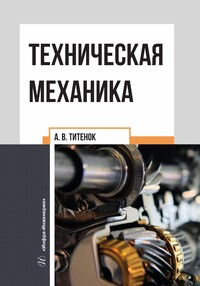 Рассмотрены законы равновесия и движения материальных объектов под действием сил. Изложены механические свойства малоуглеродистых сталей. Представлена теория и практика растяжения и сжатия стержней, механика деформации сдвига.       Для студентов среднего профессионального образования при изучении дисциплин технической направленности
Титенок, А.В. Техническая механика: учебное пособие / А.В. Титенок. - Москва; Вологда: Инфра-Инженерия, 2023. - 252 с. - ISBN 978-5-9729-1348-0. - Текст: электронный. - URL: https://znanium.com/catalog/product/2100428 (дата обращения: 24.10.2024). – Режим доступа: по подписке.
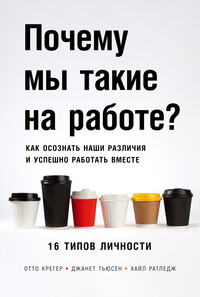 Нравится нам это или нет, мы не похожи друг на друга. Если не принять этот факт, можно потратить много сил и времени на споры, обиды и конфликты дома и в рабочем коллективе: кого-то злит привычка коллеги думать вслух, другой обижается, если босс не комментирует отчет, а особенность третьего — думать очень долго и не торопить события — интерпретируется как отсутствие мотивации. Атмосфера в команде становится токсичной, а эффективность работы падает. Авторы книги утверждают, что все наши различия могут принести пользу, если их превратить в инструменты развития и взаимодействия. Опираясь на типологическую теорию Майерс-Бриггс, они рассказывают об особенностях каждого типа, сильных и слабых сторонах и о способах взаимодействия друг с другом. Вы сможете глубже понимать себя, своих близких, партнеров, друзей, коллег и просто знакомых, прогнозировать их поведение и раскрывать творческий и рабочий потенциал.
Крегер, О. Почему мы такие на работе? Как осознать наши различия и успешно работать вместе. 16 типов личности : научно-популярное издание / О. Крегер, Д. Тьюсен, Х. Ратледж. - Москва: Альпина Паблишер, 2023. - 492 с. - ISBN 978-5-9614-7862-4. - Текст: электронный. - URL: https://znanium.ru/catalog/product/2140980 (дата обращения: 24.10.2024). – Режим доступа: по подписке
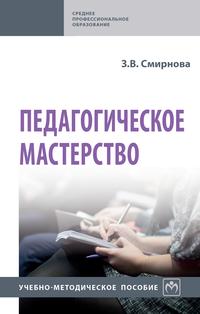 В учебно-методическом пособии представлены учебные материалы по общепрофессиональной дисциплине «Педагогическое мастерство» (вариативная часть программы подготовки специалистов среднего звена). Направлено на развитие у обучающихся профессиональной индивидуальности через интеграцию опыта, теоретических знаний и практических умений. Соответствует требованиям федеральных государственных образовательных стандартов среднего образования последнего поколения. Для учащихся средних профессиональных учебных заведений педагогического профиля.
Смирнова, З.В. Педагогическое мастерство: учебно-методическое пособие / З.В. Смирнова. — Москва: ИНФРА-М, 2025. — 261 с. — (Среднее профессиональное образование). - ISBN 978-5-16-017663-5. - Текст: электронный. - URL: https://znanium.ru/catalog/product/2169216 (дата обращения: 24.10.2024). – Режим доступа: по подписке.
Спасибо за внимание!